Universidad Autónoma Agraria Antonio NarroCentro de Investigación en Química Aplicada
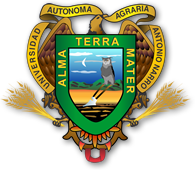 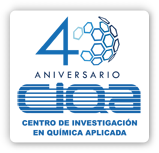 Propagación in vitro de Eustoma grandiflorum a partir de semillas

Presenta: Hernández Ramírez Edith
Ingeniero en Agrobiología

Asesor interno: Dr. Jesús Valdés Reyna

Asesor externo: Dra. Ileana Vera Reyes
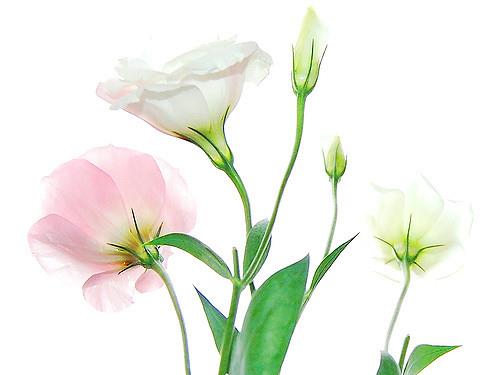 DESARROLLO DEL PROYECTO
Estandarizar protocolo para las diferentes etapas de propagación in vitro de Eustoma grandiflorum.

Etapa 1. Germinación in vitro de semillas
Etapa 2. Enraizamiento 
Etapa 3. Micropropagacion 
Etapa 4. Crecimiento de raíces en medio nutritivo liquido.
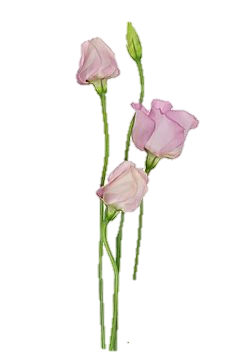 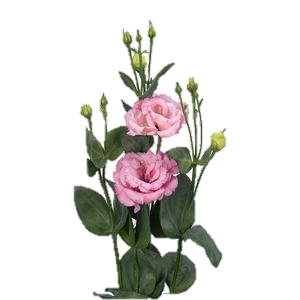 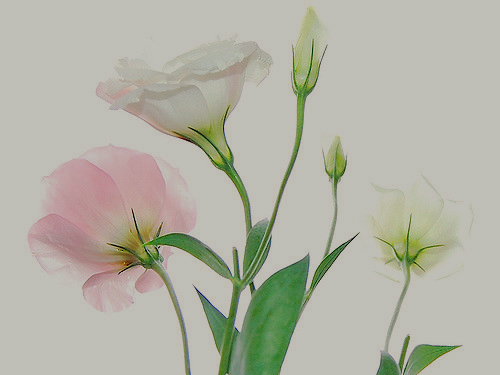 RESULTADOS
ETAPA 1. Geminación de semillas.
 Después de probar 2 tratamientos diferentes, el segundos que fue aplicando GA (Acido Giberelico) al 25 µM redujo de un mes a una semana el tiempo de germinación.
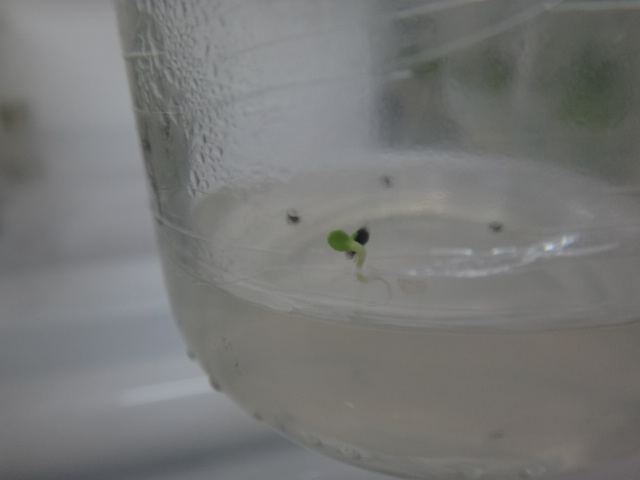 Después de una semana
Etapa 2. Enraizamiento 
En esta etapa también se probaron 2 tratamiento diferentes donde el mejor resultado se obtuvo al añadir 0.5 mgL-1 P-Ca (Prohexadiona de calcio) en medio MS (Murashige & Shook).
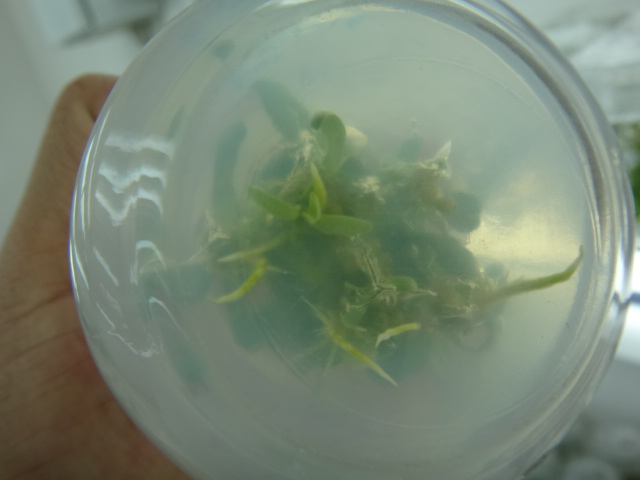 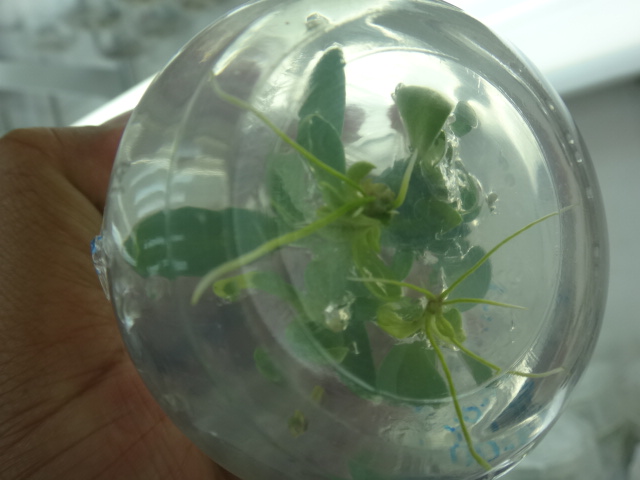 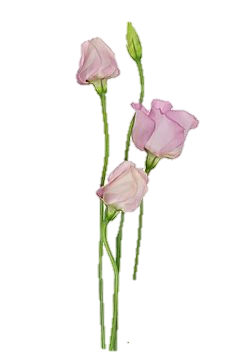 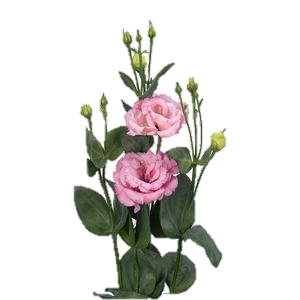 Raíces a los 15 días
Raíces al mes
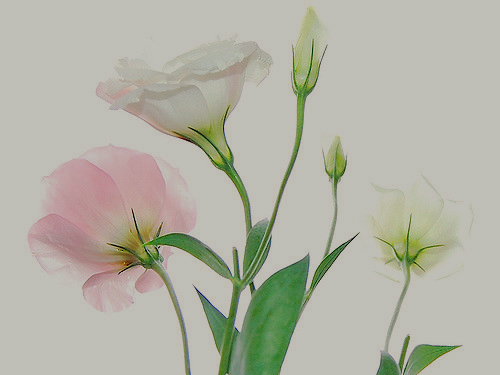 Etapa 3. Micropropagación
En esta etapa el primer tratamiento dio buenos resultados, fue utilizando medio MS con 0.5 mgL-1 P-Ca (Prohexadiona de calcio). En un mes se obtuvieron nuevos brotes.
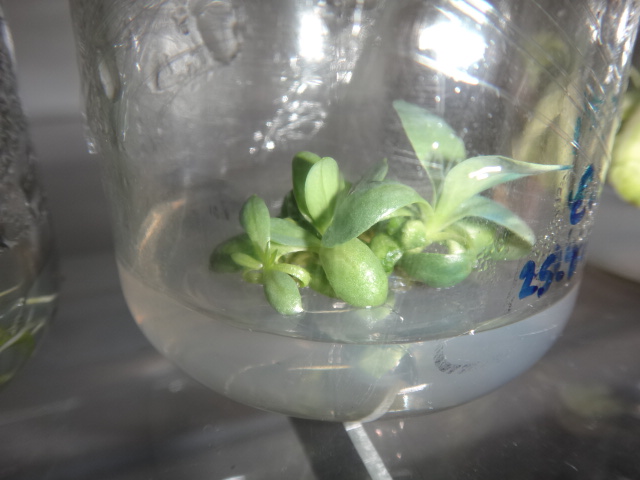 Etapa 4. Desarrollo de raíces en medio líquido. 
Se probaron 4 diferentes tratamiento, el más efectivo para el desarrollo de las raíces en medio liquido fue medio MS adicionado con NAA (Ácido Naftalenacetico) en combinación con Kinetina.
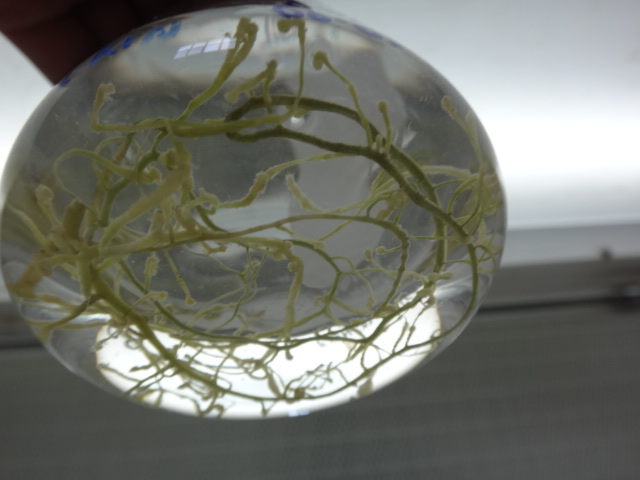 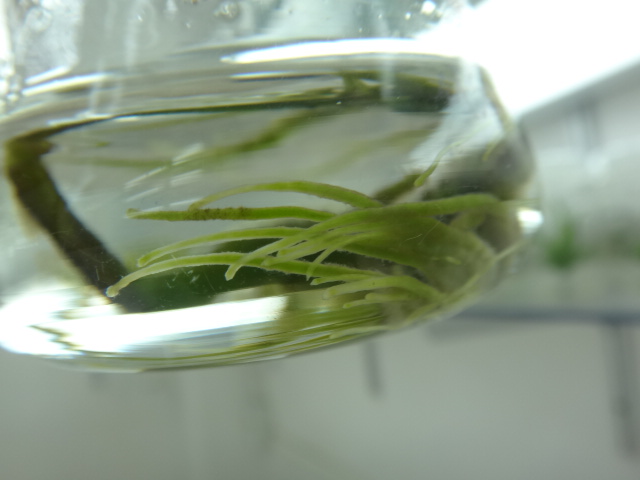 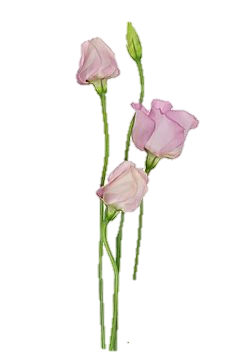 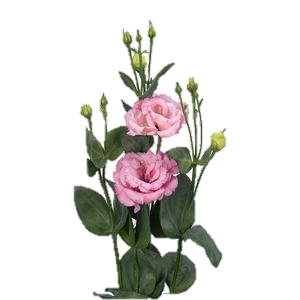 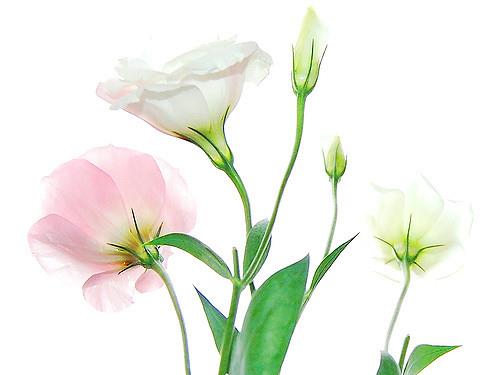 GRACIAS POR SU ATENCIÓN